Fondos de Amortización
Los fondos de amortización son herramientas financieras utilizadas para acumular dinero a lo largo del tiempo con el objetivo de liquidar una deuda futura o reemplazar un activo. A continuación, se explican los temas relacionados con los fondos de amortización, junto con ejemplos prácticos.
Tablas de Fondo de Amortización
Tablas de Fondo de Amortización
Las tablas de fondo de amortización muestran cómo se acumula el dinero en un fondo a lo largo del tiempo, incluyendo los depósitos realizados y los intereses generados.
Ejemplo
Supongamos que una empresa necesita acumular $100,000 en 5 años para reemplazar un equipo. La tasa de interés es del 6% anual, y se realizarán depósitos anuales.
2
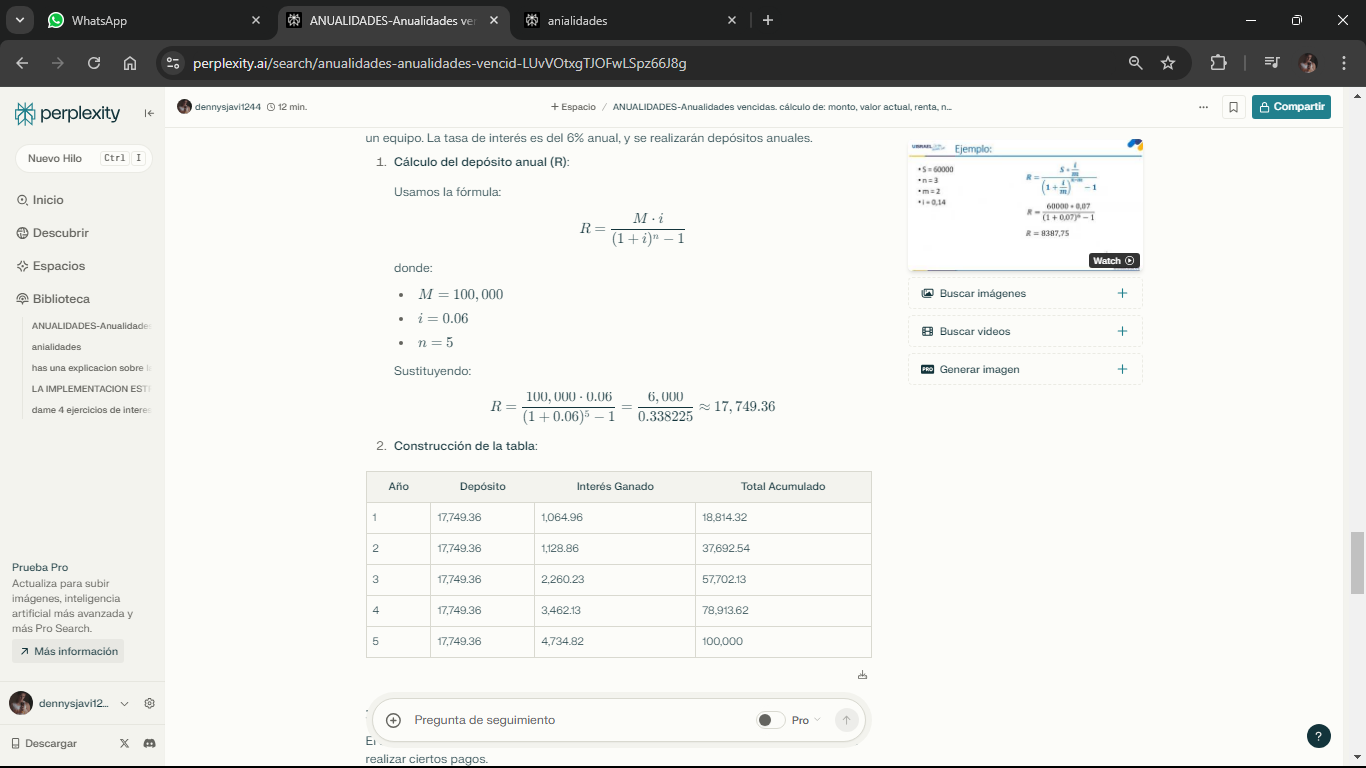 El Saldo Insoluto
El saldo insoluto es el monto que queda por pagar en un préstamo o deuda después de realizar ciertos pagos
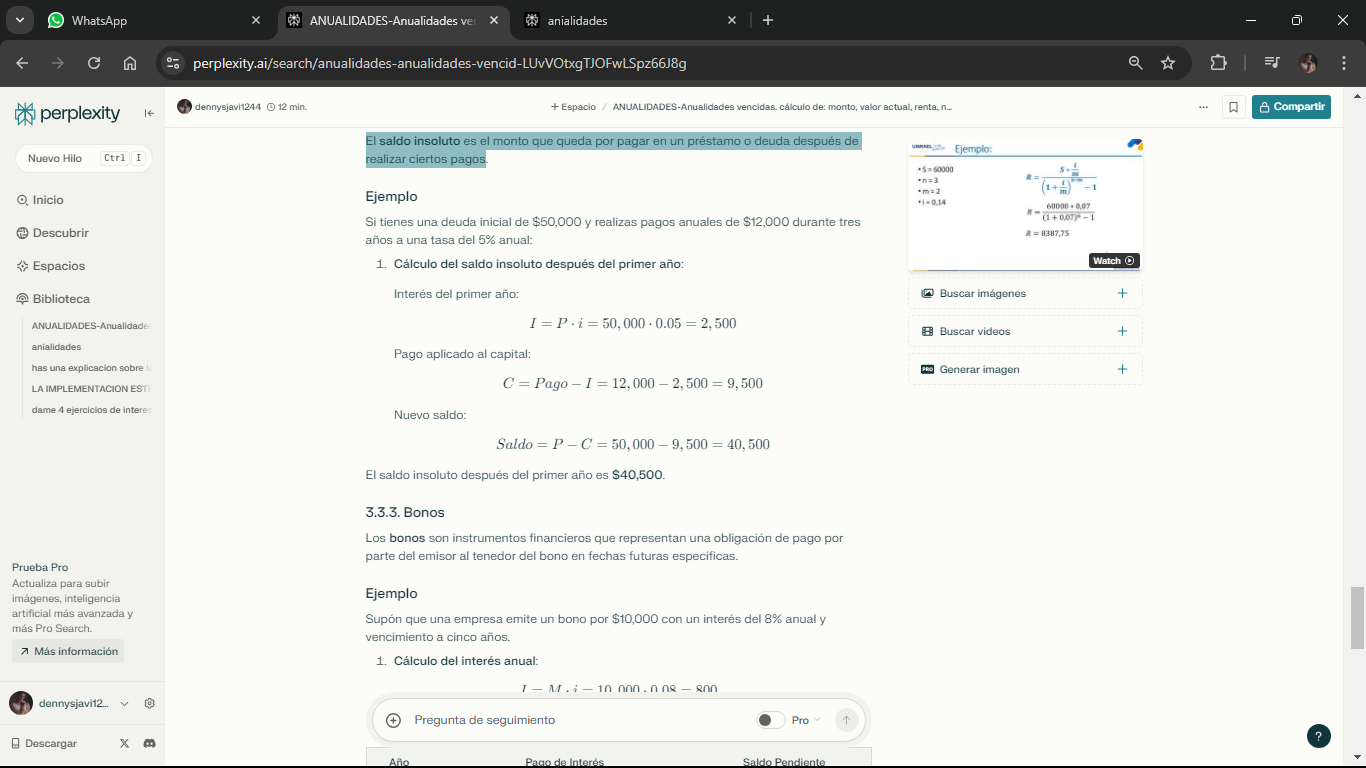 Bonos
Los bonos son instrumentos financieros que representan una obligación de pago por parte del emisor al tenedor del bono en fechas futuras específicas.
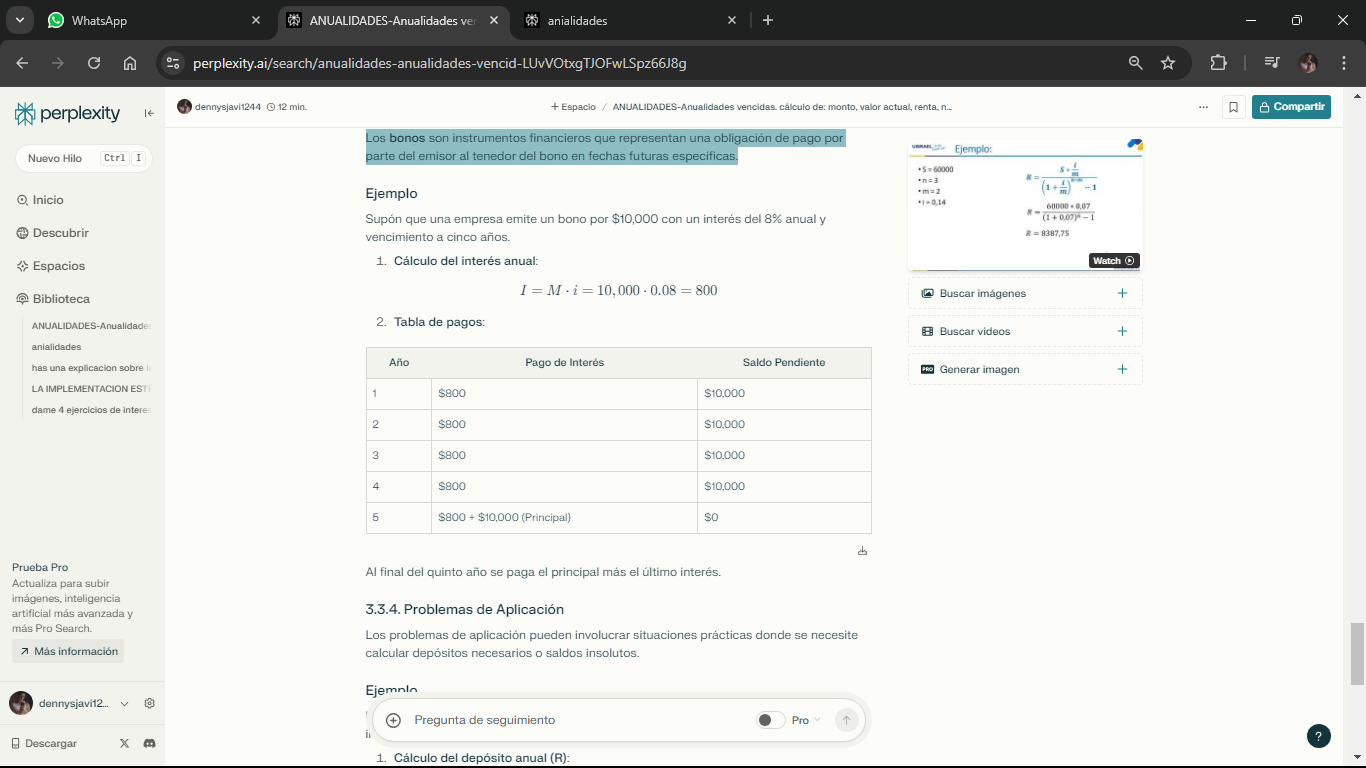 5
Problemas de Aplicación
Los problemas de aplicación pueden involucrar situaciones prácticas donde se necesite calcular depósitos necesarios o saldos insolutos.
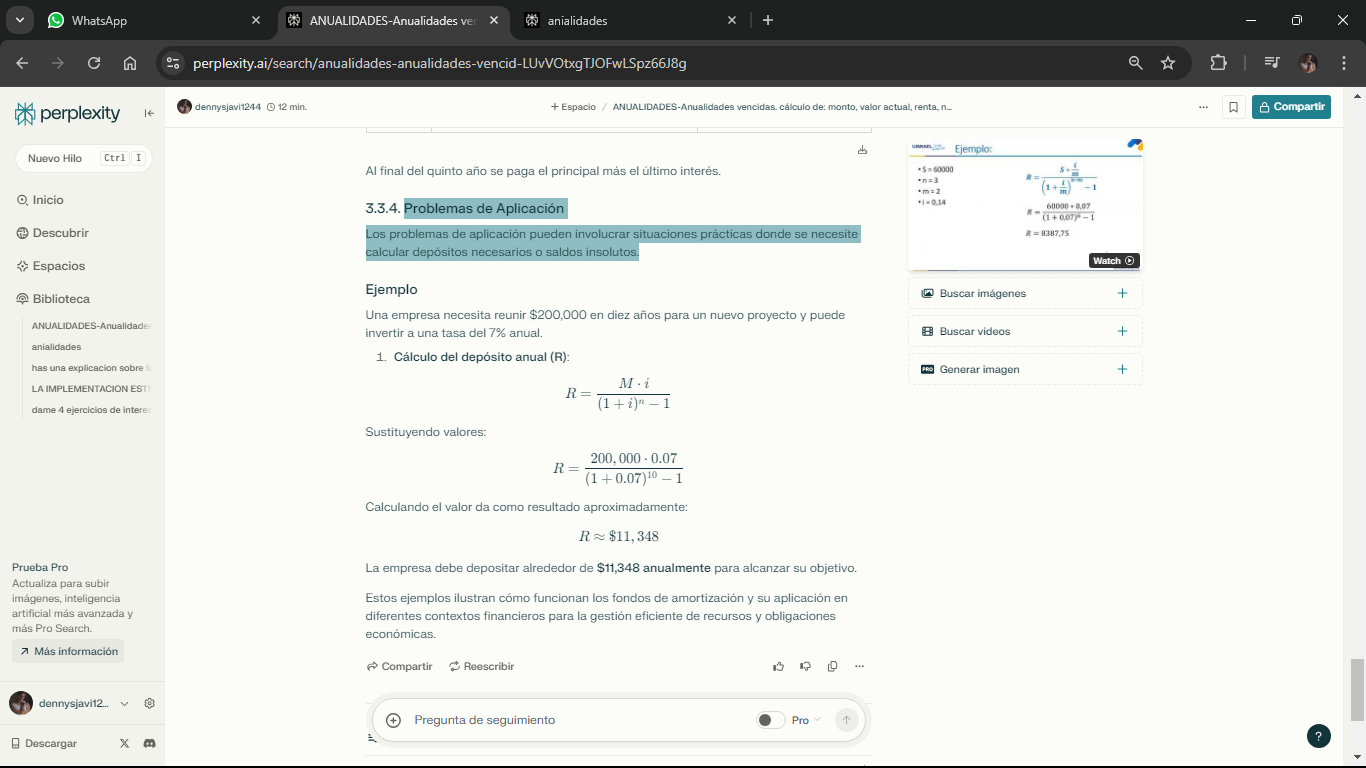